Bērnu un pusaudžu veselības izglītības darba grupas izstrādātie priekšlikumi Inga BirznieceVeselības veicināšanas un atkarību profilakses nodaļas vadītāja
Rīga, 2023.gada 20.decembrī
1
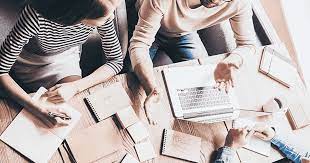 Darba grupa
Pamatojoties uz LM Bērnu lietu sadarbības padomes deleģējumu izveidot Padomes apakšgrupu, VM ar 2022.gada 18.maija rīkojumu Nr.100 “Par Bērnu un pusaudžu veselības izglītības darba grupas izveidi” izveidoja darba grupu.
Darba grupas mērķis – izstrādāt un līdz 2022.gada 1.novembrim Padomei iesniegt priekšlikumus nepilngadīgo grūtniecību novēršanai un pusaudžu izglītošanai par seksuālo un reproduktīvo veselību, kā arī izskatīt iespējas nodrošināt bezmaksas kontracepciju pusaudžiem. 
2022.gada 24.oktobrī darba grupas izstrādātie priekšlikumi tika iesniegti Padomei. Pamatojoties uz Padomes š.g. 17.marta sēdē nolemto,  papildus 2023.gada 27.jūnijā un 9.oktobrī Padomei tika iesniegti priekšlikumu precizējumi.
2
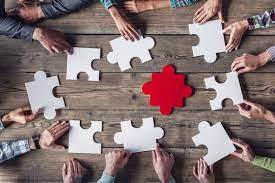 Darba grupas pārstāvji
Atbilstoši Bērnu lietu sadarbības padomes priekšlikumam darba grupu pārstāvēja – VM, LM, IZM/VISC, DLC/PKC, biedrības «Papardes zieds», vecāku organizācijas «Mammamuntetiem.lv», kā arī «Latvijas Ginekologu un dzemdību speciālistu asociācija»  pārstāvji. Darba grupu vadīja VM.
Papildus dalībai darba grupas sanāksmēs tika uzaicināti dažādu jomu speciālisti – VISC projekta "Kompetenču pieeja mācību saturā" (Skola 2030), Rīgas Stradiņa universitātes, Latvijas Vecmāšu asociācijas, nodibinājuma “Bērnu slimnīcas fonds”, Slimību profilakses un kontroles centra, Nacionālā veselības dienesta,  Rīgas Austrumu klīniskās universitātes slimnīcas Latvijas Infektoloģijas centra, Pusaudžu resursu centra pārstāvji.
3
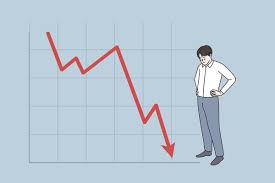 Esošā situācija
Viens no rādītājiem, kas raksturo pusaudžu un jauniešu zināšanas par seksuālās un reproduktīvās veselības jautājumiem, tai skaitā izpratni par atbildīgām savstarpējām attiecībām, kā arī par spēju šīs zināšanas pielietot, ir nepilngadīgo grūtnieču skaits un veikto abortu skaits nepilngadīgām jaunietēm.
Lai gan vērojams dzemdību skaita samazinājums nepilngadīgām jaunietēm  (2016.gadā – 180 dzemdības, 2022.gadā – 94), Latvija joprojām ir to ES valstu vidū, kurās ir salīdzinoši liels nepilngadīgo grūtnieču īpatsvars.
Pēdējo gadu laikā Latvijā vērojama mainīga tendence veikto mākslīgo abortu skaitam jaunietēm līdz 17 g.v. Līdz 2019.gadam mākslīgi veikto abortu skaits pamazām mazinājās (2016.gadā – 57, 2019.gadā – 39). Savukārt 2020.gadā vērojams abortu skaita pieaugums – 57 un 2022.gadā atkal samazinājums – 37.
4
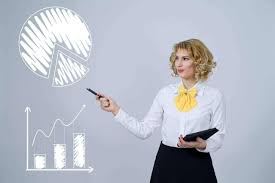 Esošā situācija
Saskaņā ar 2018.gada Latvijas skolēnu veselības paraduma pētījuma datiem 68,9% pusaudžu, kuriem 15 gadu vecumā ir bijušas dzimumattiecības, apliecina, ka viņi paši vai viņu partneris pēdējā dzimumakta laikā lietojuši prezervatīvu, proti, 69,3% zēnu un 68,5% meiteņu, savukārt 2022.gadā veiktā Latvijas skolēnu veselības paraduma pētījuma aptaujas dati (nepublicēti dati) liecina, ka 61,8% no tiem pusaudžiem, kuriem 15 gadu vecumā ir bijušas dzimumattiecības, norādījuši, ka viņi paši vai viņu partneris pēdējā dzimumakta laikā lietojuši prezervatīvu, proti, 60,8% zēnu un 63,3% meiteņu.
2023.gadā VM veiktā pētījuma “Pētījums par Latvijas iedzīvotāju seksuālās un reproduktīvās veselības ietekmējošiem faktoriem un paradumiem” aptaujas rezultāti liecina par zemām iedzīvotāju zināšanām vairākos ar seksuālo un reproduktīvo veselību saistītos jautājumos. Turklāt no visiem iedzīvotājiem nedaudz mazāk kā puse atzīst, ka ir pārrunājuši ar reproduktīvo veselību un seksuālo uzvedību saistītus jautājumus ar saviem bērniem, kad viņi bija/ir vecumā līdz 15 gadiem (46,7%).
5
Darba grupas priekšlikumi
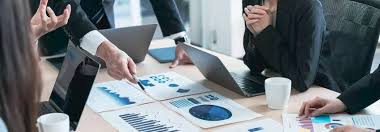 6
Izglītošana un informēšana: bērni un jauniešiPriekšlikumi                                                                       Atbildīgās/     Izpildes                                                                                    iesaistītās institūcijas      termiņš
7
Izglītošana un informēšana: bērni un jauniešiPriekšlikumi                                                                       Atbildīgās/     Izpildes                                                                                    iesaistītās institūcijas      termiņš
8
Izglītošana un informēšana: sabiedrība, tai skaitā topošie un jaunie vecāki Priekšlikumi                                                                       Atbildīgās/     Izpildes                                                                                    iesaistītās institūcijas      termiņš
9
Izglītošana un informēšana: sabiedrība, tai skaitā topošie un jaunie vecāki Priekšlikumi                                                                       Atbildīgās/     Izpildes                                                                                    iesaistītās institūcijas      termiņš
10
Izglītošana un informēšana: dažādu jomu speciālistiPriekšlikumi                                                                       Atbildīgās/     Izpildes                                                                                   iesaistītās institūcijas       termiņš
11
Izglītošana un informēšana: dažādu jomu speciālistiPriekšlikumi                                                                       Atbildīgās/     Izpildes                                                                                   iesaistītās institūcijas       termiņš
12
Atbalsta pasākumiPriekšlikumi                                                                       Atbildīgās/     Izpildes                                                                                    iesaistītās institūcijas       termiņš
13
Atbalsta pasākumi:Priekšlikumi                                                                       Atbildīgās/     Izpildes                                                                                         iesaistītās institūcijas       termiņš
14
Kontracepcijas pieejamībaPriekšlikumi                                                                       Atbildīgās/     Izpildes                                                                                    iesaistītās institūcijas       termiņš
15
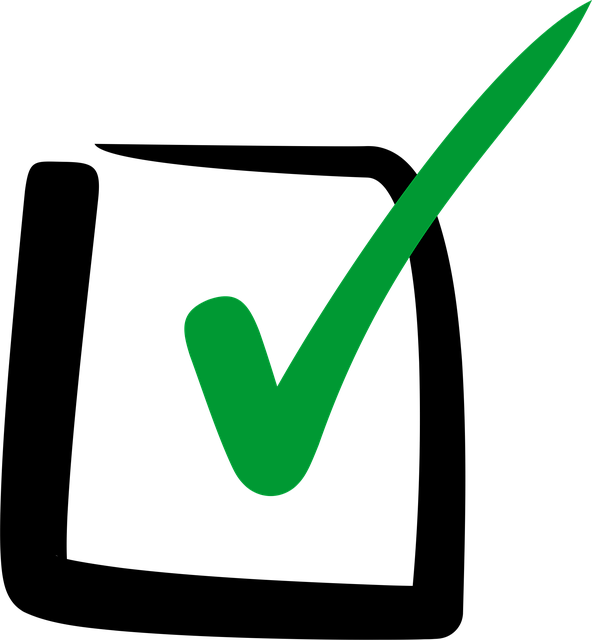 Priekšlikumu ieviešana
Lielākā daļa priekšlikumu jau ir iekļauti dažādu nozaru politikas plānošanas dokumentos vai citos dokumentos un ir uzsākta vai tiek plānota to īstenošana (piem., Sabiedrības veselības pamatnostādnes 2021.-2027.g. ietver bērnu un jauniešu informēšanu un izglītošanu par veselības, tai skaitā seksuālās un reproduktīvās, izglītības jautājumiem, Sociālās aizsardzības un darba tirgus politikas pamatnostādnēs 2021.-2027.g. ir paredzēts veidot ģimenes asistenta/ mentora tīklu pašvaldībās, būtu paplašināma mērķgrupa u.c.);
Atsevišķus priekšlikumus ir jāuzsāk īstenot, daži priekšlikumi nav iekļauti politikas vai citos dokumentos (piem., starpnozaru algoritmu izstrāde nepilngadīgo grūtniecību gadījumu vadībai u.c.);
Priekšlikums par iespēju nodrošināt anonīmu,  bezmaksas vai vismaz samazinātas maksas kontracepcijas un higiēnas preču pieejamību bērniem un jauniešiem dažādās vietās – ir starpsektoru jautājums, nepieciešams vienoties par atbildīgo institūciju priekšlikuma ieviešanai un turpmāku virzību.
16
Paldies!
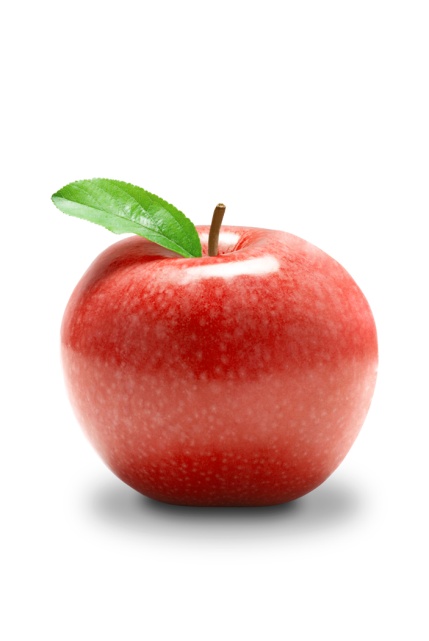